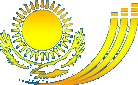 ГРАЖДАНСКИЙ БЮДЖЕТ на 2021–2023 годы(Уточненный на 1.12.2021 г.)
Уважаемые посетители сайта!
Вашему вниманию представлен Гражданский бюджет на 2021─2023 годы, который содержит информацию об основных показателях областного бюджета, параметрах его формирования и направлениях расходования бюджетных средств. 

   Данный документ включает следующие разделы: 
	- законодательная база бюджетного процесса;
	- схема бюджетного процесса;
	- планирование областного бюджета.
 
   Гражданский бюджет разработан в соответствии с Правилами составления и представления гражданского бюджета на стадиях бюджетного планирования и исполнения бюджетов, утвержденных приказом Министра финансов РК.
2
Законодательная база бюджетного процесса
Областной бюджет  –  это централизованный денежный фонд, предназначенный для финансового обеспечения задач и функций областных государственных органов, подведомственных им учреждений и реализации государственной политики, направленной на достижение конкретных результатов.

Областной бюджет ежегодно разрабатывается на 3-х летний период                                   в соответствии с Правилами разработки проектов местных бюджетов, утвержденными приказом Министра финансов РК от 31 октября                    2014 года № 470.

Уточнением областного бюджета является изменение показателей областного бюджета в течение соответствующего финансового года посредством внесения изменений и дополнений в решение маслихата об областном бюджете в случаях, предусмотренных Бюджетным кодексом РК.

Корректировкой областного бюджета является изменение показателей утвержденного (уточненного) бюджета на основании постановлений Правительства Республики Казахстан, местных исполнительных органов                           и иных нормативных правовых актов посредством внесения изменений                             и дополнений в сводный план поступлений и финансирования по платежам, сводный план финансирования по обязательствам на очередной финансовый год в порядке, определяемом центральным уполномоченным органом                             по бюджетному планированию, и в случаях, предусмотренных Бюджетным кодексом РК.

Областной бюджет на 2021-2023 годы сформирован в соответствии                                     с Бюджетным и Налоговым кодексами РК, Прогнозом социально-экономического развития Северо-Казахстанской области на 2021-2025 годы                       и утвержден решением сессии областного маслихата от 11 декабря 2020 года № 50/1.
3
Информация о внесении изменений и дополнений в Бюджетный кодекс Республики Казахстан(в части планирования бюджета)
Законом Республики Казахстан от 27 декабря 2019 года № 291-VI внесены изменения в статьи 54, 55, 56 Бюджетного кодекса Республики Казахстан (вводится в действие с 01.01.2021 года):
   расходы в сфере образования с районного (городского) уровней переданы на областной уровень
4
СХЕМА БЮДЖЕТНОГО ПРОЦЕССА
РАЗРАБОТКА БЮДЖЕТА
(уполномоченный орган – управление финансов)
ИСПОЛНЕНИЕ БЮДЖЕТА
(уполномоченный орган – управление финансов)
Определение прогноза бюджетных параметров и бюджетной политики к Прогнозу социально-экономического развития области
на 5-летний период
Формирование и утверждение сводного плана поступлений и финансирования по платежам и обязательствам
Рассмотрение бюджетных заявок администраторов бюджетных программ, подготовка заключений и их передача               на рассмотрение областной 
бюджетной комиссии
Проведение комплекса мероприятий по исполнению областного бюджета 
в течение финансового года
Проведение бюджетного мониторинга 
и оценки эффективности управления бюджетными средствами, 
составление ежемесячных отчетов
 об исполнении бюджета
Составление проекта областного бюджета и внесение его в областной маслихата до 15 октября текущего финансового года
Утверждение маслихатом областного бюджета на трехлетний период 
не позднее 2-недельного срока                 после подписания Закона                                     о республиканском бюджете
Представление в областной маслихат годового отчета об исполнении областного бюджета за отчетный финансовый год  
до 1 мая текущего года, его утверждение на сессии маслихата
5
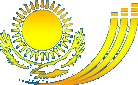 Планирование областного бюджета
6
Основные показатели социально-экономического развития Северо-Казахстанской области
*- данные за январь - декабрь 2020 года
7
Структура поступлений бюджета СКО на 2021-2023 годы, млн.тенге
*Примечание: 2022-2023 годы - без учета целевых трансфертов и кредитов  из республиканского бюджета
8
Расходы бюджета СКО на 2021-2023 годы, млн. тенгеагрегированная форма
Примечание: *  данные на 2022-2023 годы приведены без учета целевых трансфертов и кредитов из РБ;
9
Основные направления расходной части бюджета Северо-Казахстанской области на 2021 год
10
Структура поступлений областного бюджета на 2021-2023 годы, млн.тенге
*Примечание: 2022-2023 годы - без учета целевых трансфертов и кредитов  из республиканского бюджета
11
Расходы областного бюджета на 2021-2023 годы, млн. тенгеагрегированная форма
Примечание: *  данные на 2022-2023 годы приведены без учета целевых трансфертов и кредитов 
                           из республиканского бюджета
12
Основные направления расходной части областного бюджета на 2021 год
13
Уточненный бюджет Северо-Казахстанской области на 2021 год
млн.тенге
14
[Speaker Notes: Наименование бюджетов
Объем бюджета
Собственные доходы
Поступления от продажи финансовых активов
Субвенции (+)
Целевые трансферты из РБ
Целевые кредиты из РБ
Целевые трансферты и кредиты из ОБ
Поступление займов
Возврат  трансфертов
Погашение бюджетных кредитов 
Свободные остатки
ВСЕГО, из них:
333 037
44 408
4,5
142 629
94 190
29 054
9 000
1 061
1 487
5 443
Айыртауский 
11 784
993
4 332
3 488
1 128
1 604
45
194
Акжарский 
6 192
427
2 981
1 445
600
626
33
72
Аккайынский 
7 613
666
3 266
2 209
1 003
365
16
88
Есильский 
7 792
574
3 593
2 549
330
630
33
83
Жамбылский
7 666
489
3 889
1 895
737
531
15
110
Магжана Жумабаева
10 512
947
4 294
3 096
648
1 382
9
136
Кызылжарский
12 580
1 146
4 283
4 300
1 203
1 527
50
71
Мамлютский
7 541
626
3 099
2 428
395
917
9
64
имени Габита Мусрепова
14 226
1 399
4,5
4 837
5 043
703
2 016
46
178
Тайыншинский
11 626
1 348
4 375
3 577
1 109
1 027
6
183
Тимирязевский
5 510
405
2 298
2 284
218
245
13
47
Уалихановский
7 025
434
3 209
2 441
340
540
23
36
Шал акына 
6 672
418
3 060
1 663
782
599
4
146
Петропавловск
66 887
16 013
6 614
12 629
3 497
15 563
447
2 271]
Целевые трансферты  и кредиты из республиканского бюджета на 2021 год
млн.тенге
15
Целевые трансферты и кредиты из республиканского бюджета на 2021 год
млн.тенге
16
Целевые трансферты и кредиты из республиканского бюджета на 2021 год
млн.тенге
17
Целевые трансферты и кредиты из республиканского бюджета на 2021 год
млн.тенге
18
Целевые трансферты и кредиты из республиканского бюджета на 2021 год
млн.тенге
19
Целевые трансферты и кредиты за счет целевого трансферта из Национального фонда Республики Казахстан на 2021 год
млн.тенге
20
Целевые трансферты и кредиты за счет целевого трансферта из Национального фонда Республики Казахстан на 2021 год
млн.тенге
21
Целевые трансферты и кредиты за счет целевого трансферта из Национального фонда Республики Казахстан на 2021 год
млн.тенге
22
Бюджет развития Северо-Казахстанской области на 2021 год
млн. тенге
23
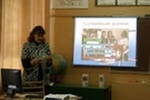 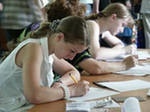 Расходы на реализацию мероприятий в сфере образования
Примечание: * прогноз на 2022-2023 годы - без учета целевых трансфертов из республиканского бюджета
24
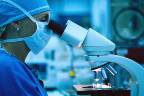 Расходы на реализацию мероприятий в сфере здравоохранения
Примечание: *  прогноз на 2022-2023 годы - без учета целевых трансфертов из республиканского бюджета;
25
Расходы на реализацию мероприятий в сфере социальной помощи и социального обеспечения
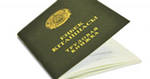 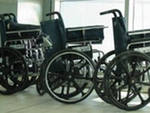 Примечание: * прогноз на 2022-2023 годы - без учета целевых трансфертов из республиканского бюджета
26
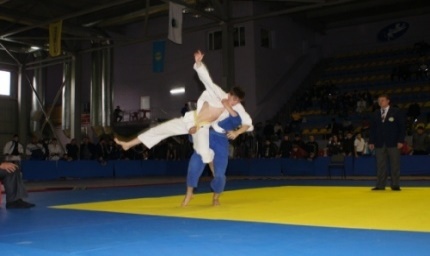 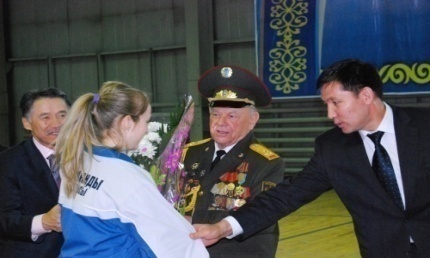 Расходы на реализацию мероприятий в сфере культуры, спорта и информационного пространства
Примечание: *  прогноз на 2022-2023 годы - без учета целевых трансфертов из республиканского бюджета
27
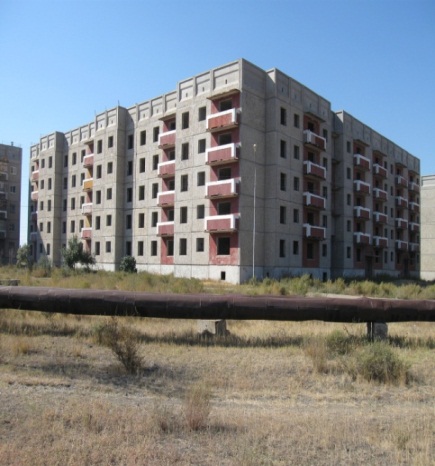 Расходы на жилищно-коммунальное хозяйство, обеспечение транспортной инфраструктуры и коммуникаций
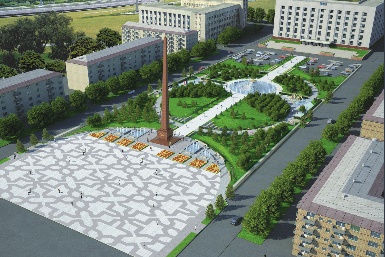 Примечание: * прогноз на 2022-2023 годы - без учета целевых трансфертов из республиканского бюджета
28
На обеспечение занятости за счет развития инфраструктуры и жилищно-коммунального хозяйства в рамках Дорожной карты занятости на 2020-2021 годы
29
Государственная программа развития продуктивной занятости и массового предпринимательства "Еңбек" на 2017-2021 годы в СКО (за счет целевых трансфертов)
30
На реализацию мероприятий по социальной и инженерной инфраструктуре в сельских населенных пунктах в рамках проекта «Ауыл Ел бесігі»
31
Финансовая поддержка специалистам социальной сферы прибывшим для работы в сельскую местность, тыс. тенге
32
Субсидии по сельскому хозяйству
млн.тенге
33
Государственные программы, реализуемые в  2021 году
Государственной программы развития агропромышленного комплекса Республики Казахстан на 2017–2021 годы
Цель: В целях реализации Послания Главы государства народу Казахстана от 10 января 2018 года "Новые возможности развития в условиях четвертой промышленной революции" увеличение в течение 5 лет производительности труда в АПК и экспорта переработанной сельскохозяйственной продукции как минимум в 2,5 раза по сравнению с 2017 годом.
Повышение конкурентоспособности отрасли АПК путем увеличения производительности труда с 1,2 млн. тенге на 1 занятого в сельском хозяйстве в 2015 году до 3,7 млн. тенге к 2021 году, а также экспорта переработанной продукции с 945,1 млн. долл. США в 2015 году до 2 400 млн. долл. США в 2021 году.

Расходы бюджета –  24,9 млрд. тенге
Государственной программы развития 
регионов на 2020–2025 годы 

Цель: Повышение экономической конкурентоспособности 
регионов и улучшение качества жизни 
населения через управляемую урбанизацию 

Расходы бюджета – 13,6 млрд. тенге, в том числе:
- развитие инженерной инфраструктуры – 1,7 млрд. тенге;
- реализация мероприятий по социальной и инженерной
инфраструктуре в сельских населенных пунктах в рамках 
проекта «Ауыл-Ел бесігі» – 10,6 млрд. тенге; 
- бюджетные кредиты – 1 млрд. тенге, 
- реализация мероприятий для решения вопросов 
обустройства населенных пунктов в реализацию мер 
по содействию экономическому развитию 
регионов – 0,3 млрд. тенге.
Государственной программы жилищно-
коммунального развития "Нұрлы жер" 
на 2020–2025 годы
Цель: Повышение доступности и комфорта жилья и 
развитие жилищной инфраструктуры
Расходы бюджета – 34,6 млрд. тенге
Государственной программы 
инфраструктурного развития
 "Нұрлы жол" на 2020–2025 годы


Цель: Содействие экономическому росту и повышению
 уровня жизни населения страны посредством создания 
эффективной  и конкурентоспособной транспортной 
инфраструктуры, развития транзита
 и транспортных услуг, совершенствования
 технологической и институциональной среды. 

Расходы бюджета – 13,5 млрд. тенге
Государственная программа поддержки 
и развития бизнеса "Дорожная карта бизнеса-2025»
Цель: Обеспечение устойчивого и сбалансированного 
роста регионального предпринимательства, 
а также поддержание действующих и создание 
новых постоянных рабочих мест
Расходы бюджета – 6,3 млрд. тенге
34
Государственные программы, реализуемые в  2021 году
Государственная программа развития 
образования и науки РК на 2020–2025 годы

Цель: Повышение глобальной  конкурентоспособности 
казахстанского образования и науки, воспитание и обучение
 личности на основе общечеловеческих ценностей.

 Расходы бюджета –  36,2 млрд. тенге
Государственная программа 
по реализации языковой политики в 
Республике Казахстан на 2020–2025 годы

Цель: ведение гармоничной языковой политики, 
направленной на модернизацию казахского языка 
на основе латинографического алфавита,
 дальнейшее повышение языковой культуры и 
развитие языкового капитала, обеспечивая 
полноценную деятельность казахского языка
 как государственного языка
                                                                                                                                                                                                                                                                                                                                                                                                                              
Расходы бюджета – 69,3 млн. тенге
Государственная программа 
развития продуктивной занятости и массового 
предпринимательства на 2017-2021 годы 
"Еңбек"

Цель: Содействие продуктивной занятости населения 
и вовлечение граждан в предпринимательство

Расходы бюджета – 16,4 млрд. тенге
35
Четвертый уровень бюджета - самостоятельный бюджет местного самоуправления
36
Этапы внедрения самостоятельного бюджета местного самоуправления
с 2018 года - внедрение самостоятельного бюджета МСУ, как IV уровня госбюджета в административно-территориальных единицах с населением более 2 тыс. человек;

c 2020 года - повсеместное внедрение
37
Информация о количестве местного самоуправления
186 сельских округов и 4 города районного значения, в том числе по районам:
Айыртауский -  14 сельских округов;
Акжарский – 12 сельских округа;
Аккайынский – 12 сельских округов;
Есильский – 16 сельских округов;
Жамбылский – 13 сельских округов;
Магжана Жумабаева – 17 сельских округов, 1 аппарат акима г.Булаево;
Кызылжарский – 19 сельских округов;
Мамлютский – 11 сельских округов, 1 аппарат акима г.Мамлютка;
имени Габита Мусрепова – 17 сельских округов;
Тайыншинский – 18 сельских округов, 1 аппарат акима г.Тайынша;
Тимирязевский – 16 сельских округов;
Уалихановский - 11 сельских округов;
Шал акына – 10 сельских округов, 1 аппарат акима г.Сергеевка
38
Уточненный бюджет сельских округов на 2021 год
тыс.тенге
39